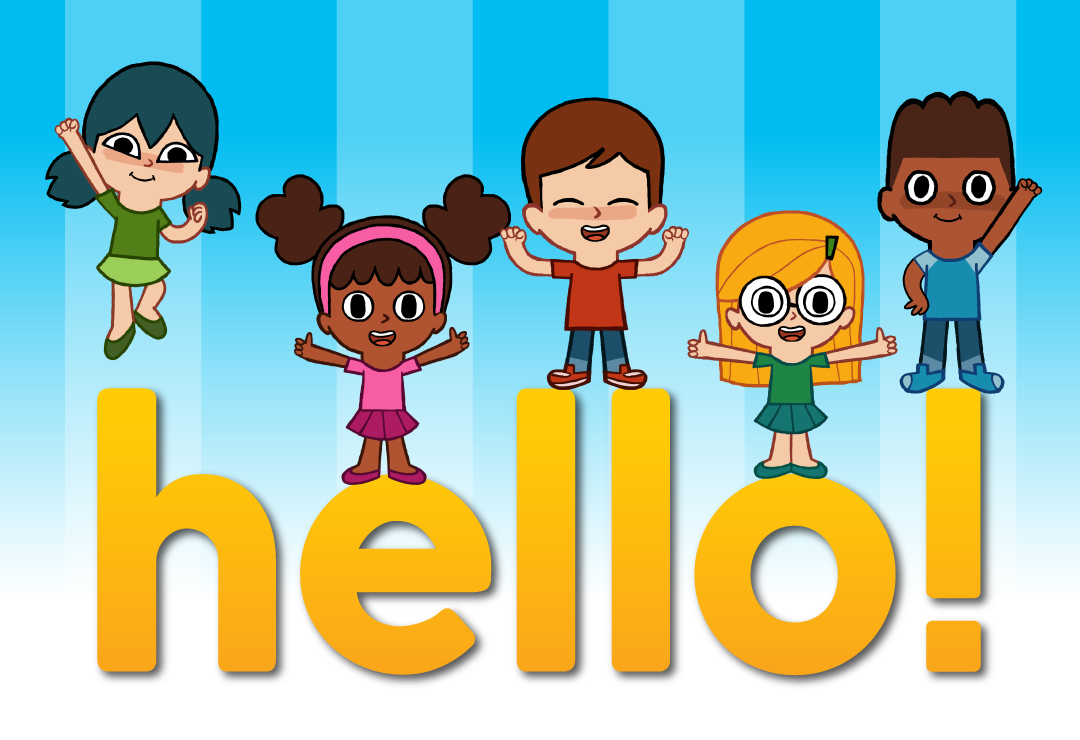 Let’s guess the theme of the lesson by the method “Four pictures and a word”
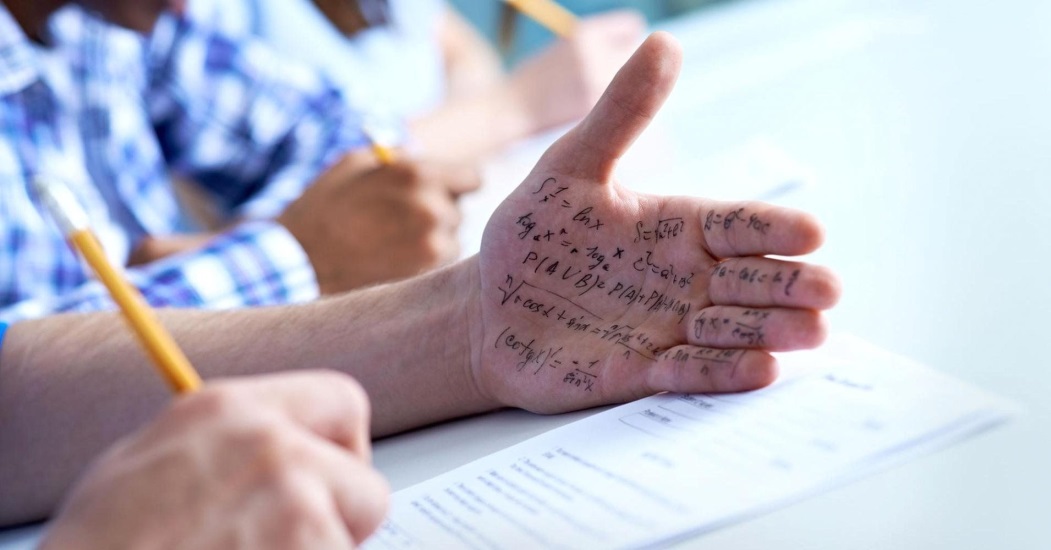 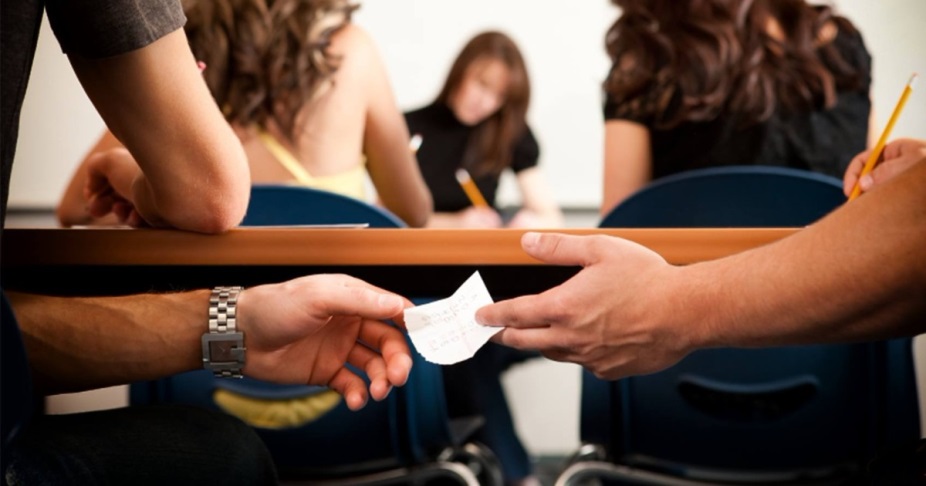 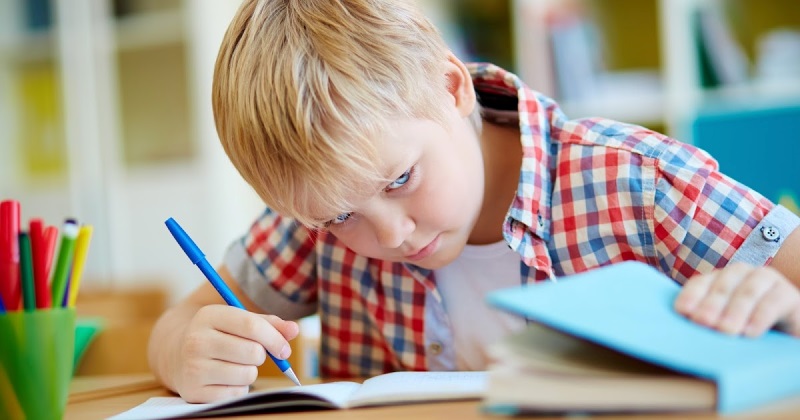 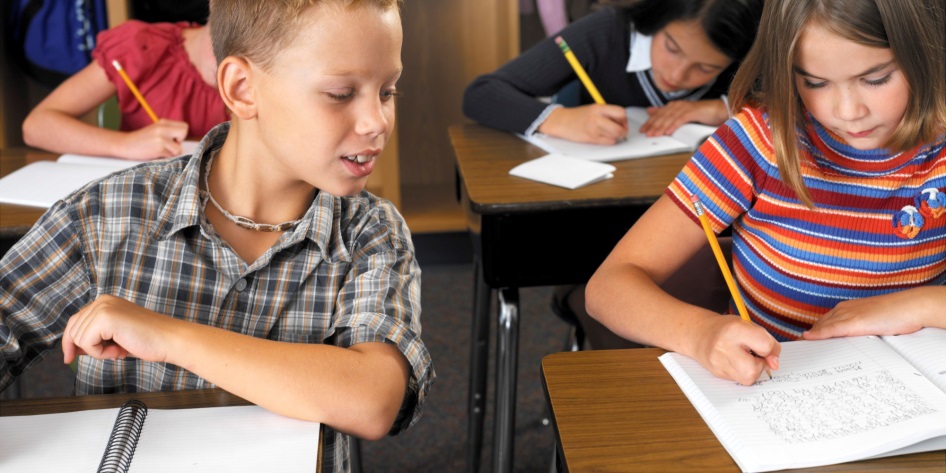 Grade 8Unit 9 Lesson 2 CheatingTeacher: Tuleubaeva SauleBoarding school after Sadu NurniazulyMangystau region
Lesson objectives:Identify the meaning of the text about cheating in exams.Understand some American English vocabulary.Use key phrases for agreeing and disagreeing.
Free talk.1.What does the word "cheat" mean?2. What are the different ways in which people can cheat?3. Try to guess what percentage of school students cheat in tests and exams.
Cheating – алаяқтықto cheat – алдау
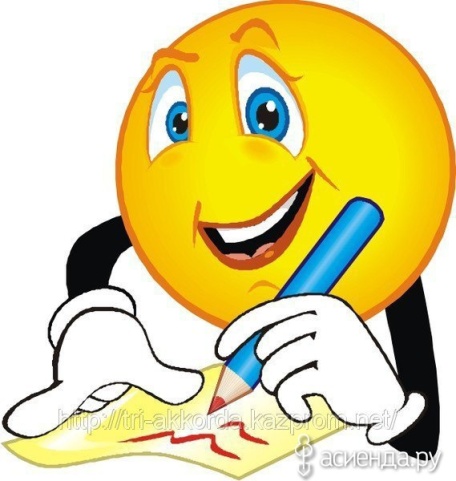 Task 1. Ex 1 Which of these things are cheating? Read the text  and tick the things that are mentioned.
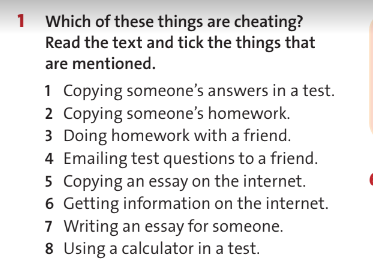 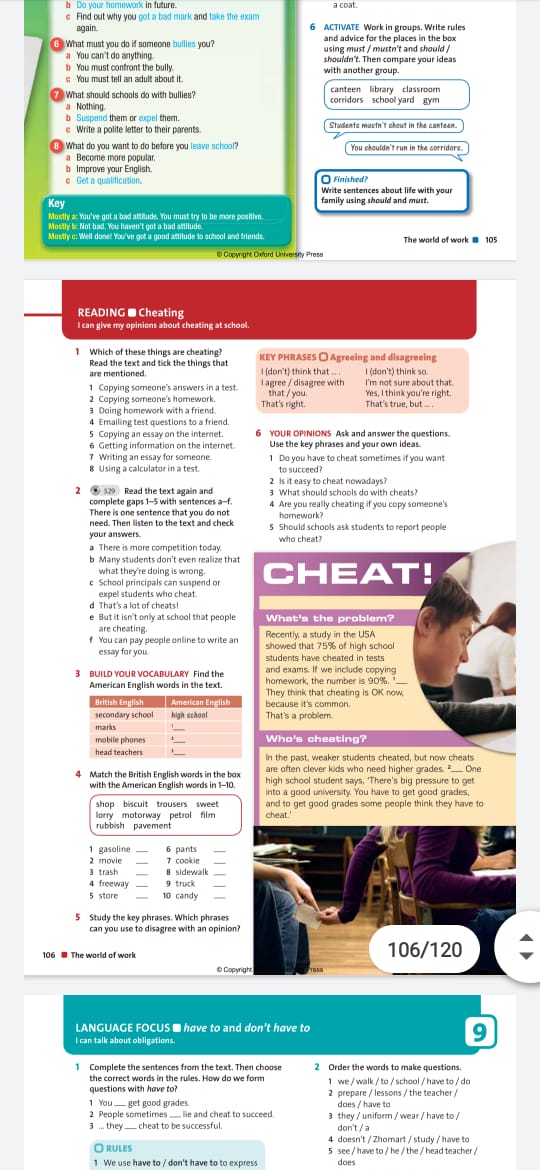 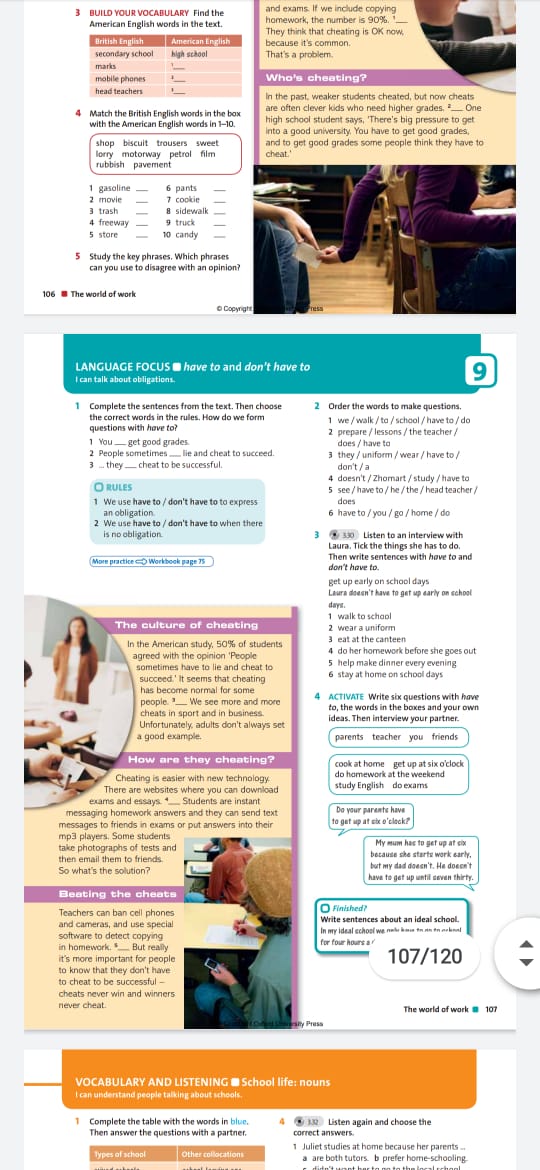 --  Which of these things are cheating?
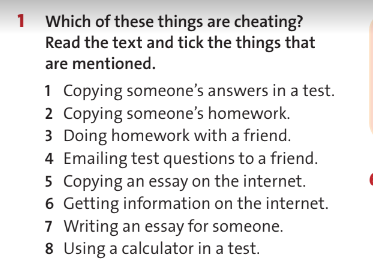 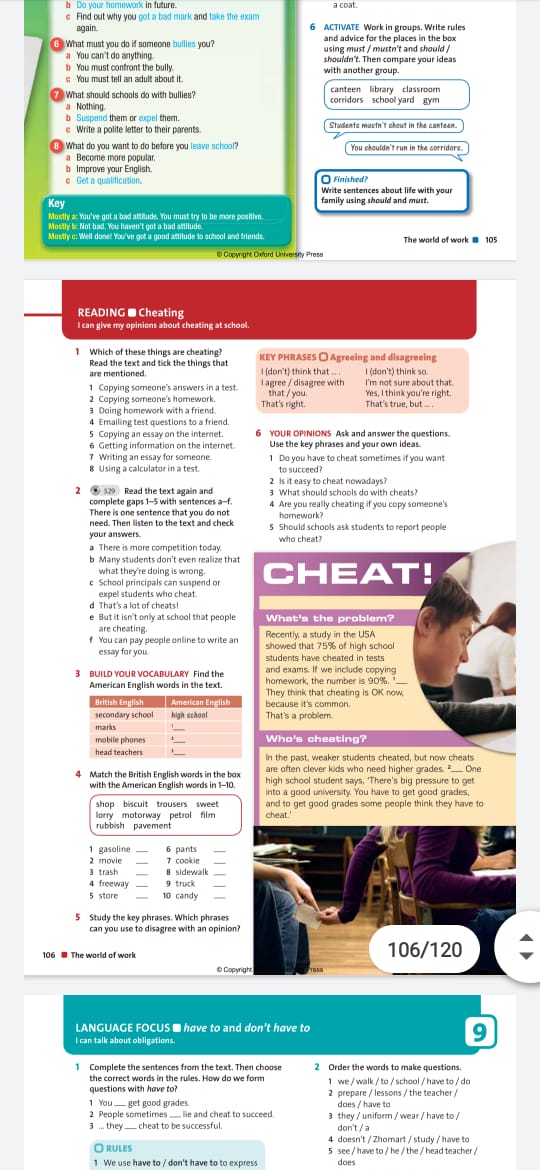 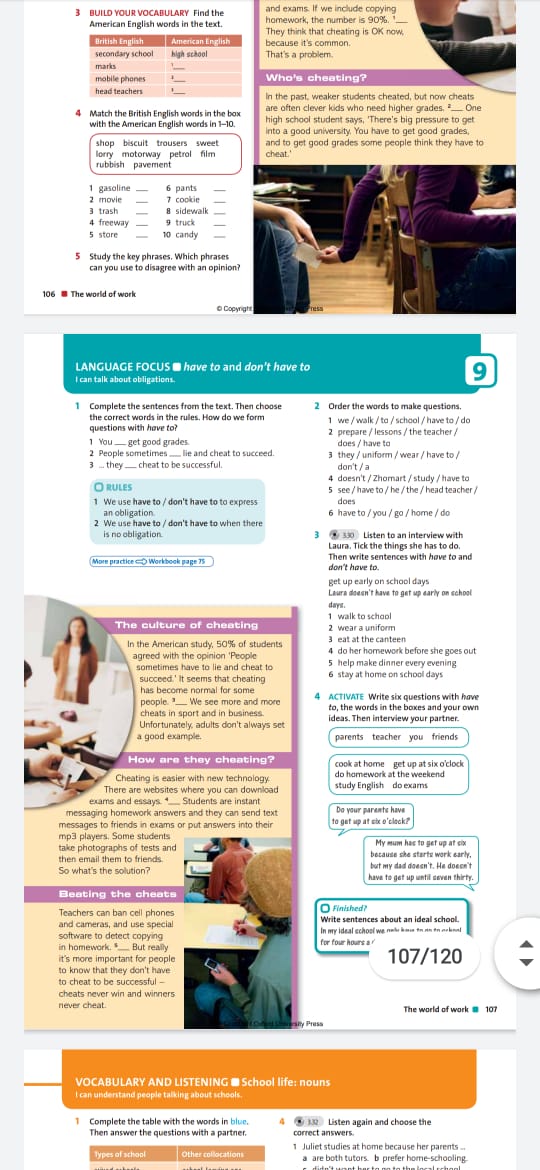 - things that are mentioned in the text:
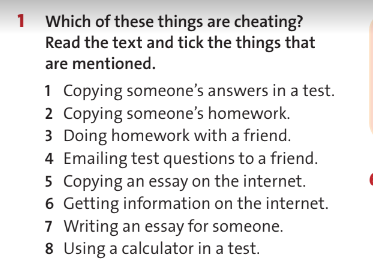 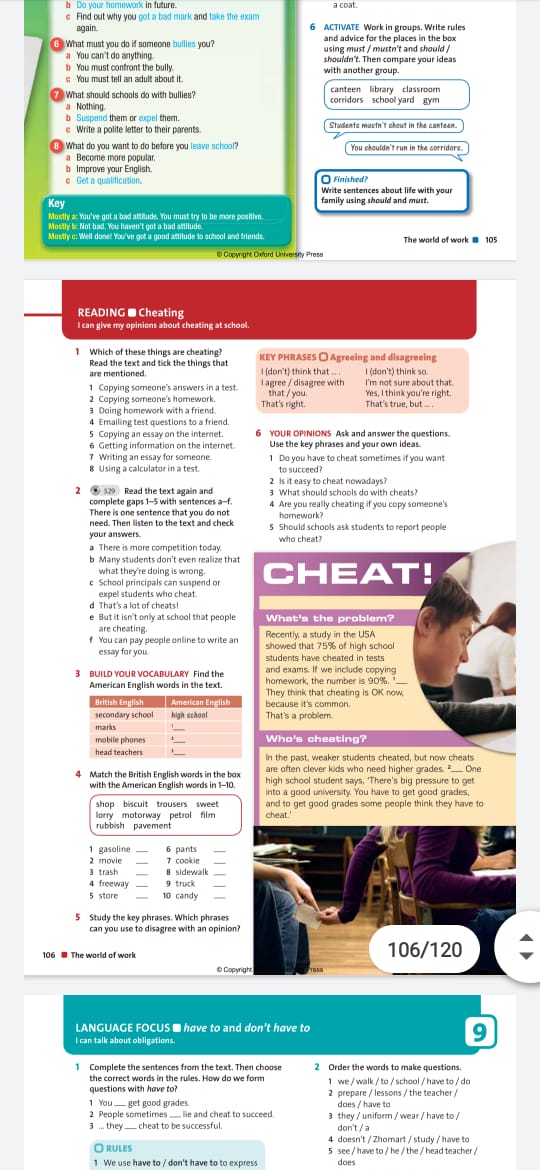 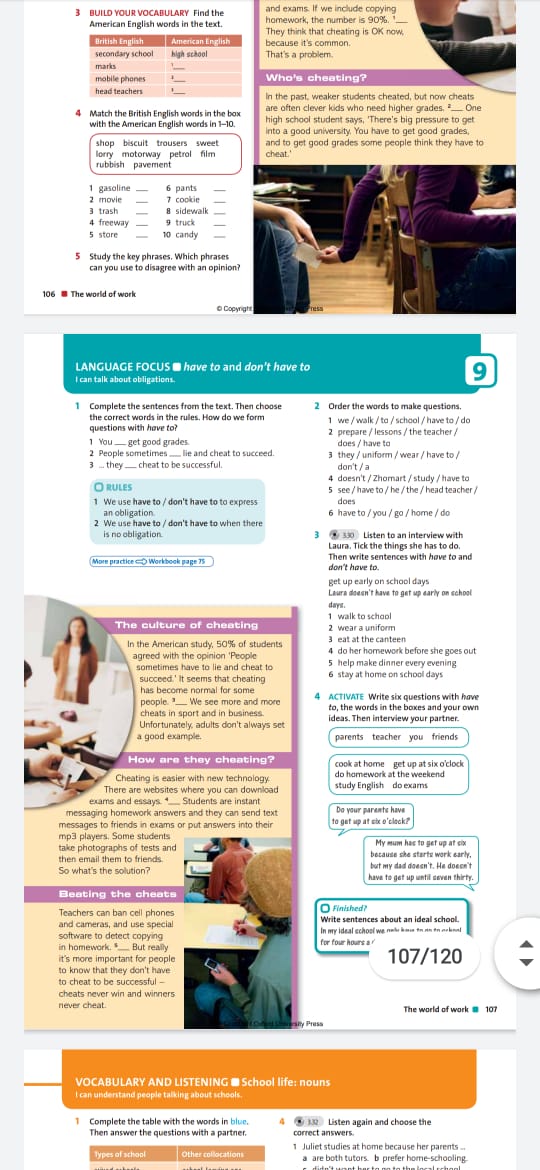 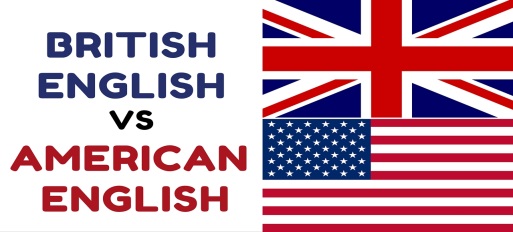 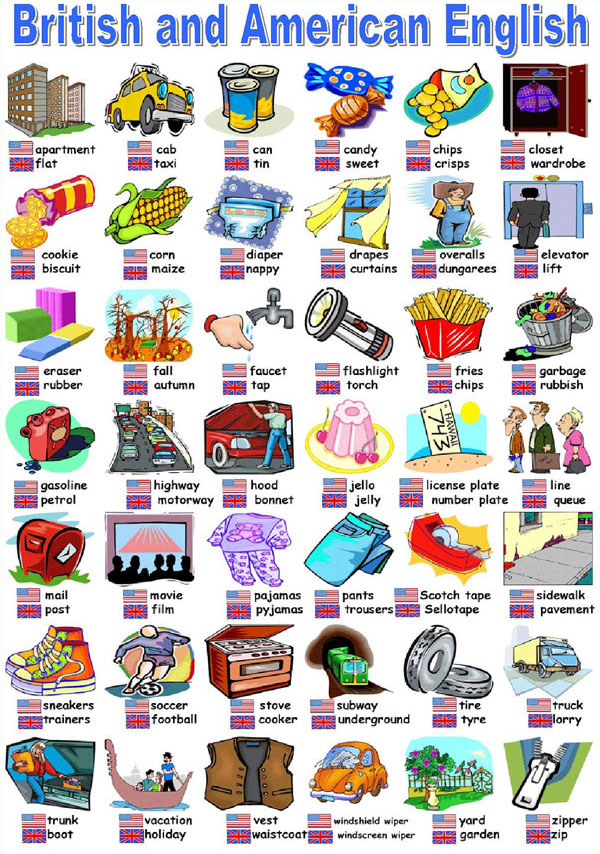 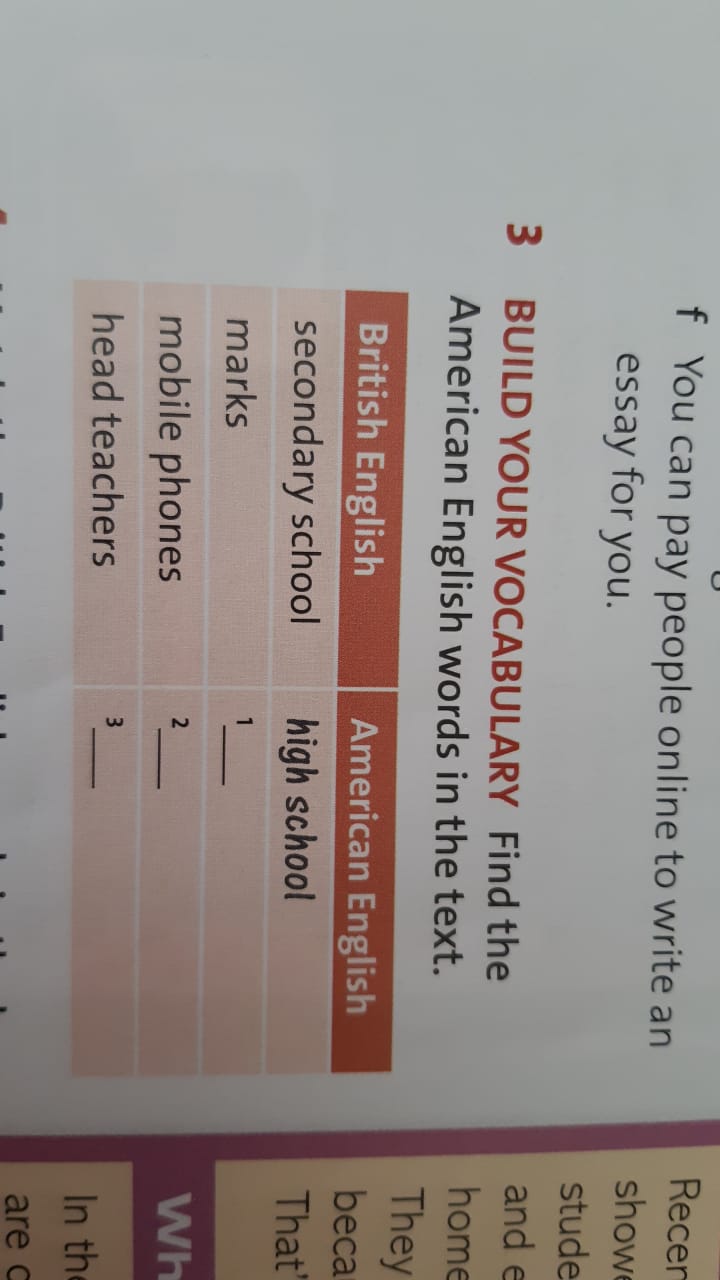 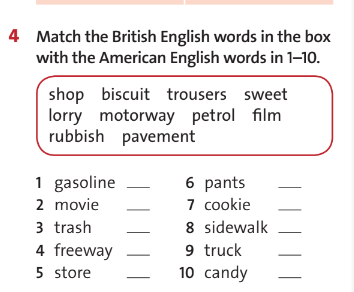 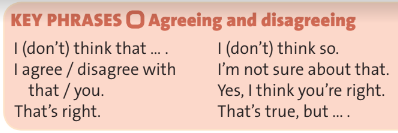 The lesson is over!
See you!